България – християнска държава
Християнството
През 1. век възниква нова религия – християнство. 
То проповядвало равенство, мир и обич.
Хората, които не приели християнството, се смятали за езичници.
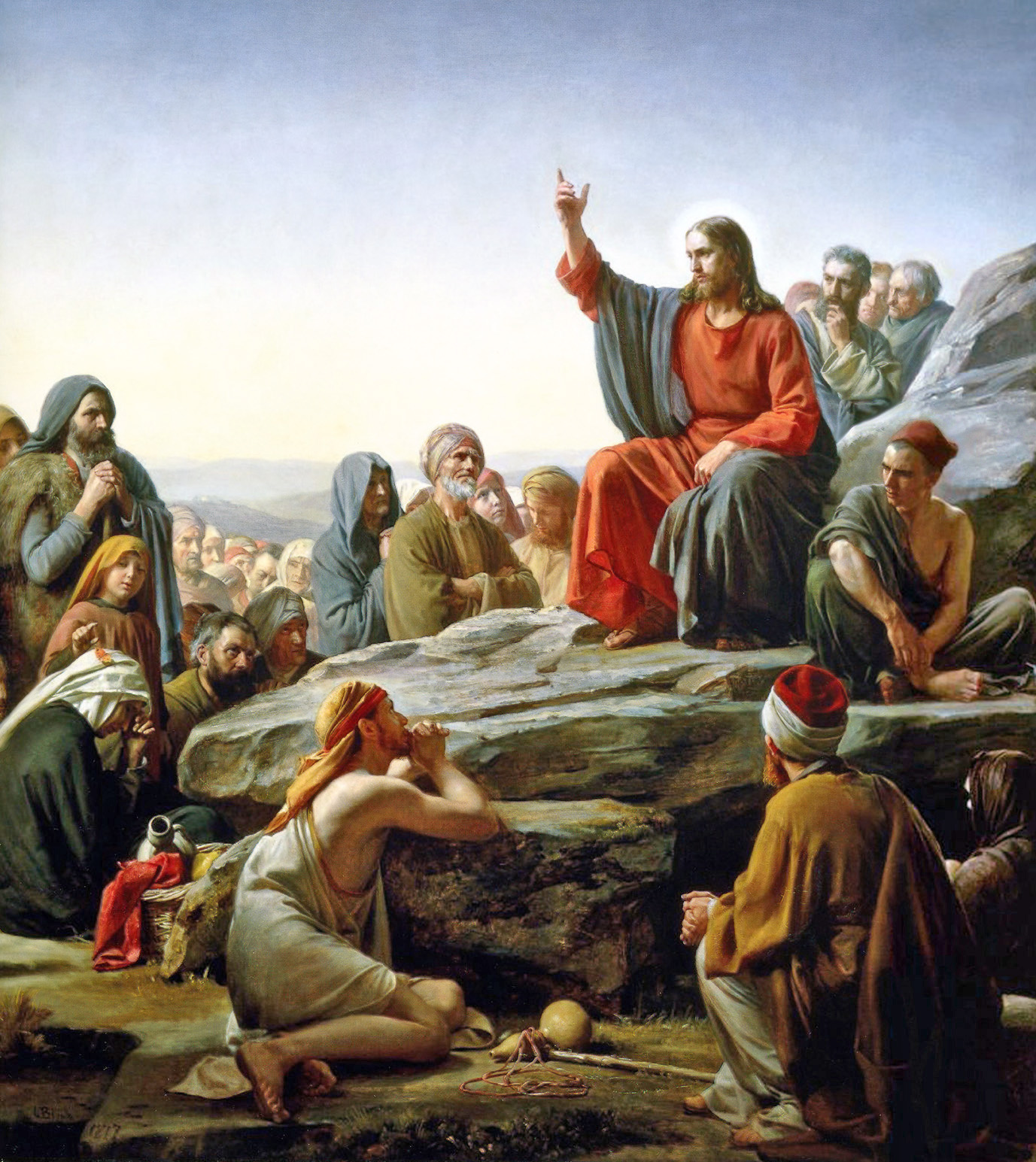 Исус Христос проповядва от планината, худ. Карл Блох
Покръстване на българите
През 864 г. византийски духовници покръстили хан Борис.
Владетелят приел името Михаил и титлата княз.
След това било покръстено цялото население на държавата.
През 870 г. била създадена самостоятелна Българска църква.
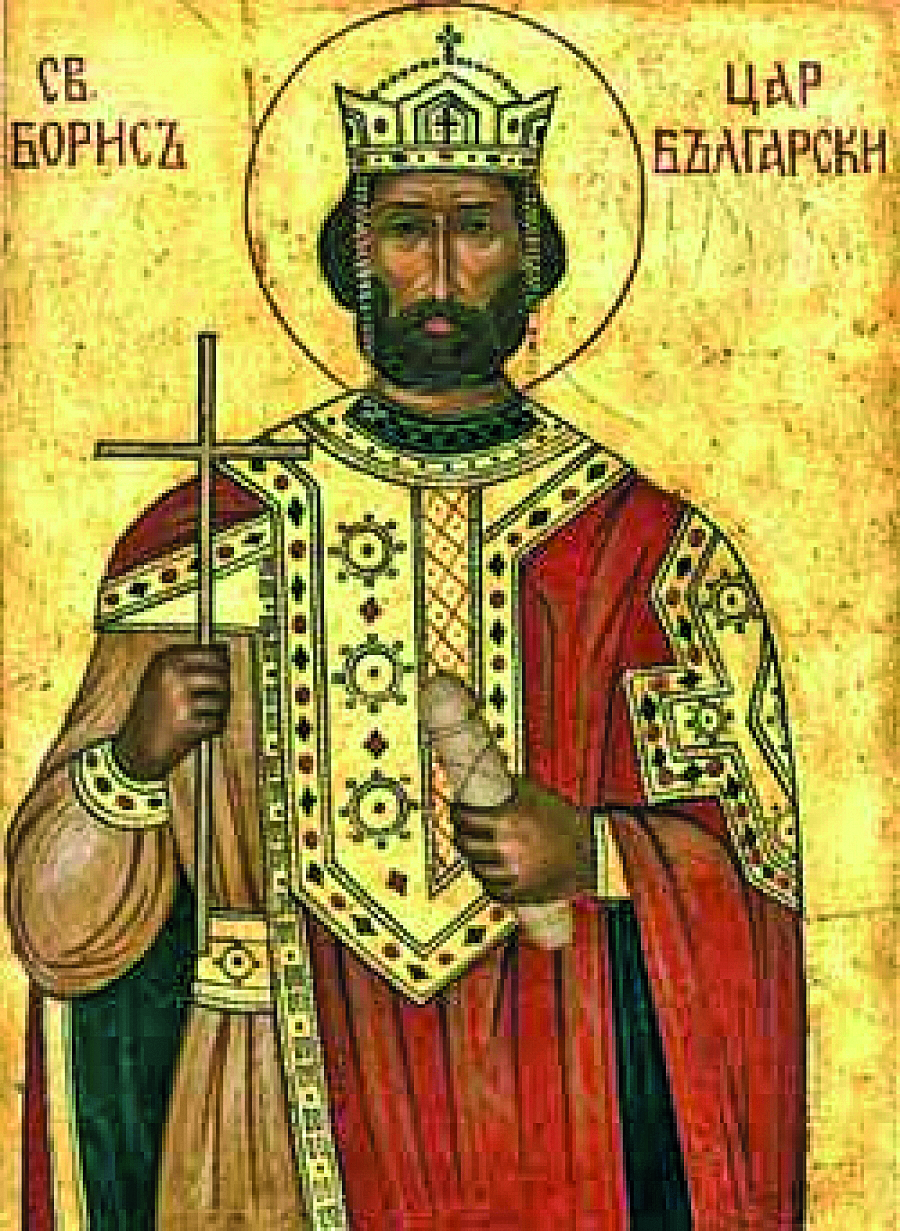 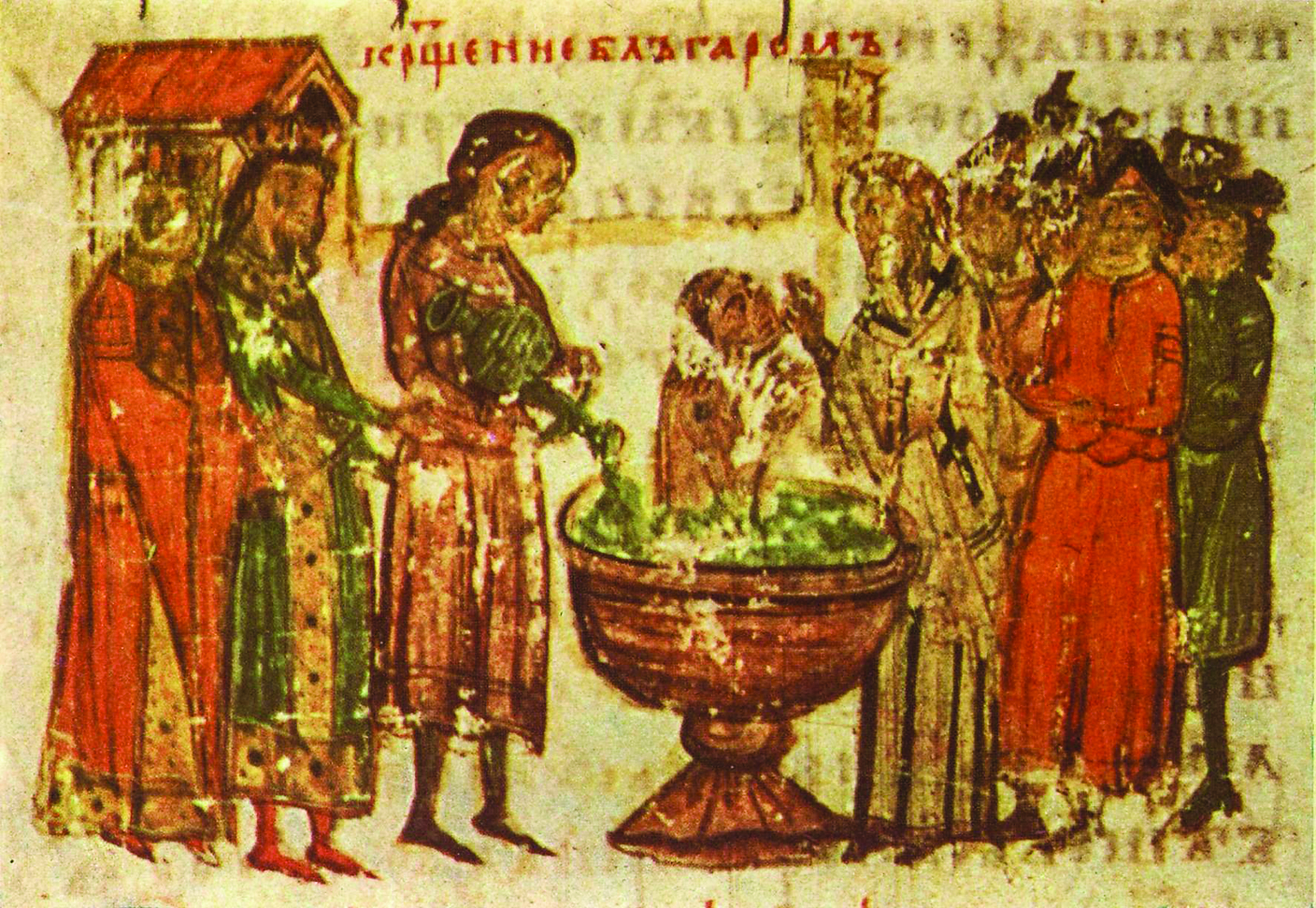 Покръстването на българите, Манасиева хроника, 14. век
Княз Борис
Славянската писменост
През 855 г. братята Кирил и Методий създали азбука, наречена глаголица.
Княз Борис приел в България много от учениците на Кирил и Методий. 
Климент създал нова писменост, наречена кирилица, на която се превеждали църковните книги.
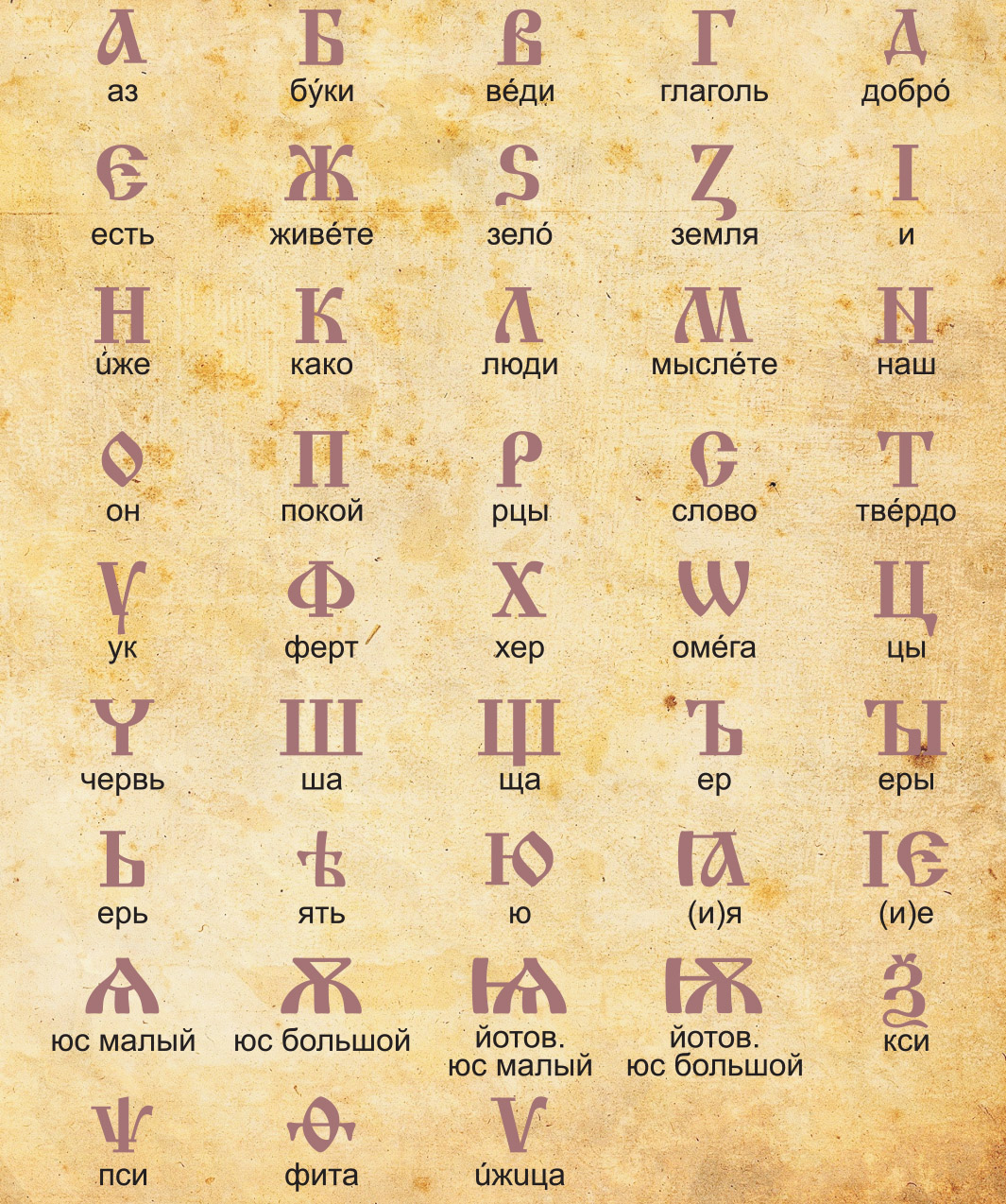 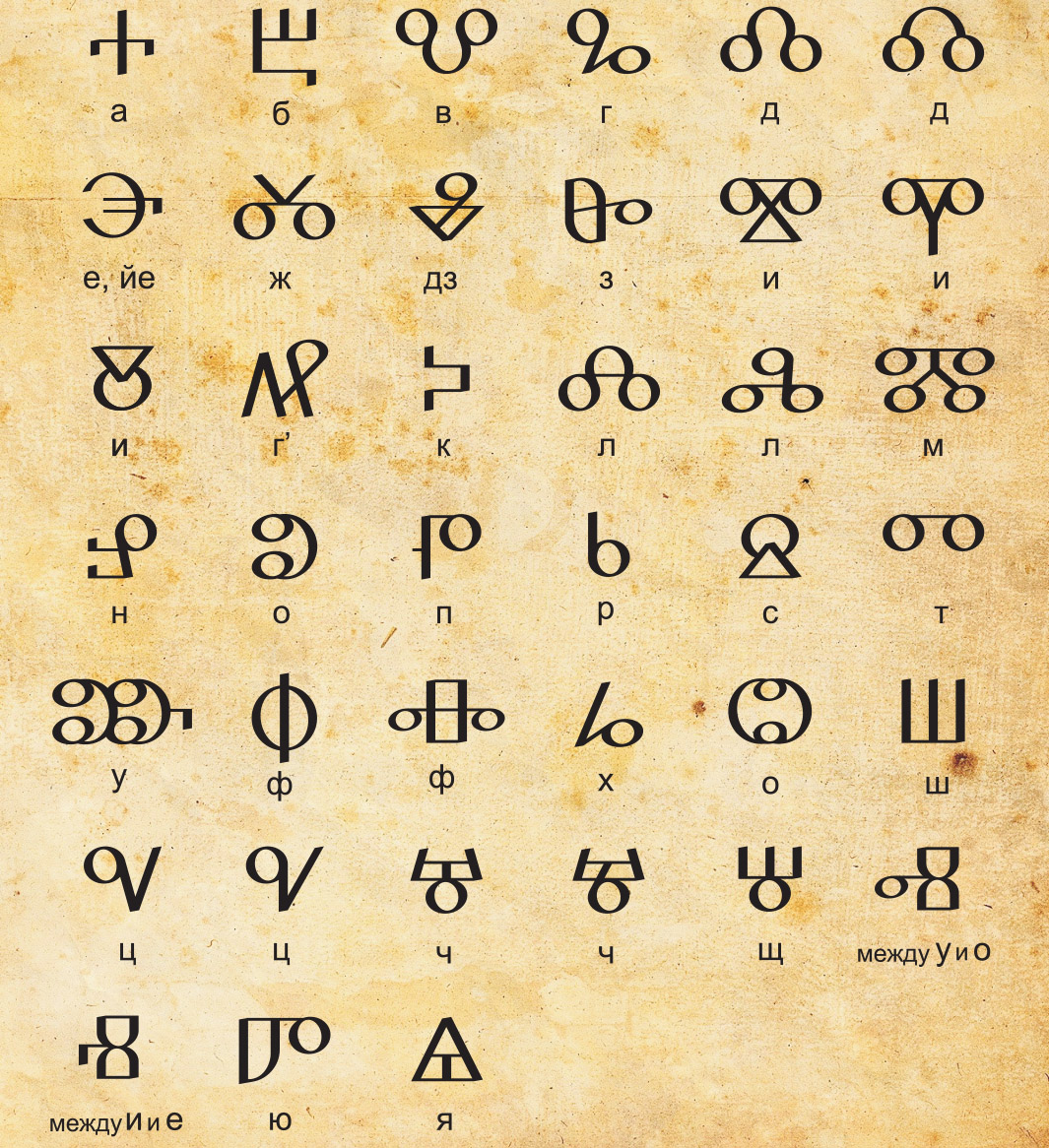 Кирилица
Глаголица